Empathy Board ud fra interview med mulig samarbejdspartner
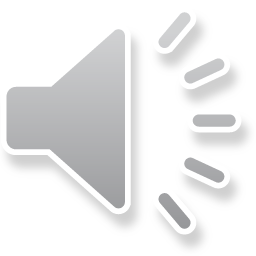 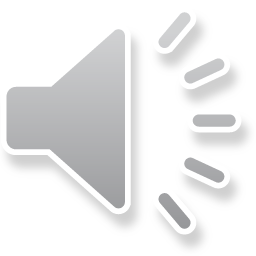 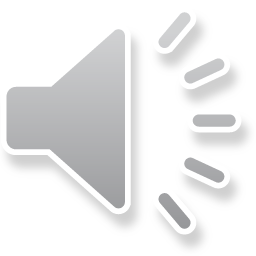 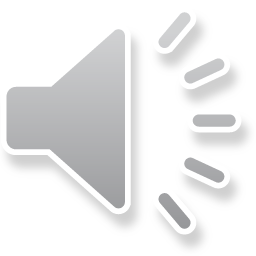 Sines Vision Board